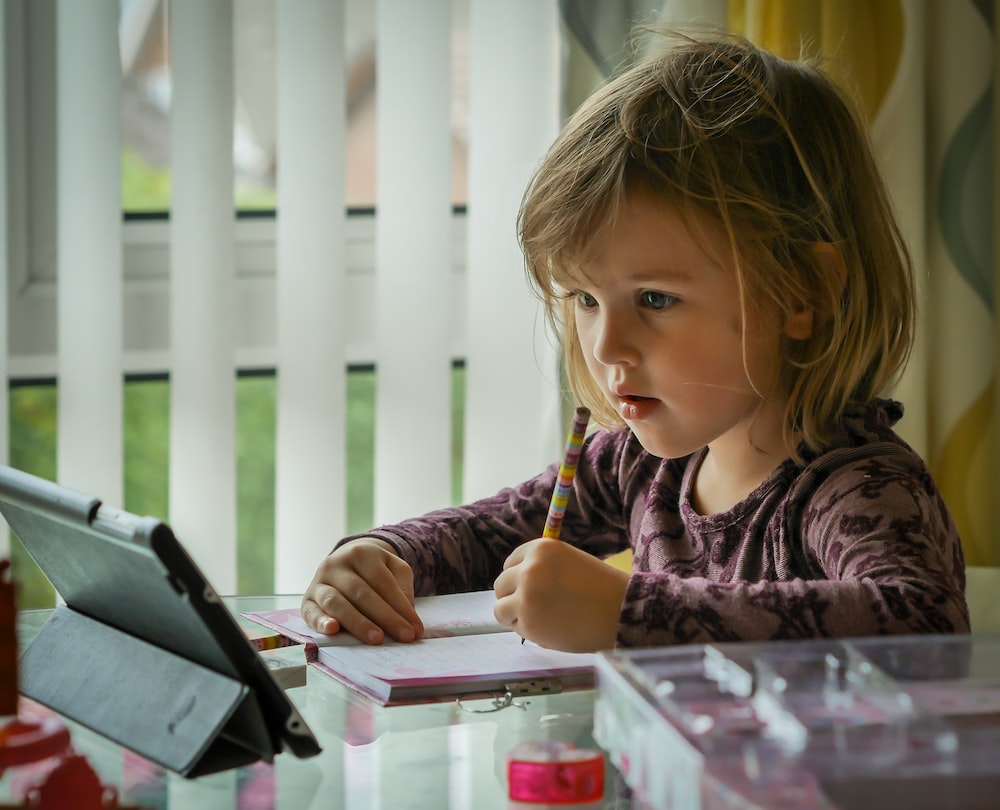 Роль логопеда в подготовительной группе Подготовила:Учитель-логопедГалустян Е.А.
Цели собрания:
Познакомиться с родителями

Ознакомить Вас со спецификой работы логопеда

Рассказать о требованиях по выполнению домашних заданий и значимости речевого окружения ребенка
Чем занимается логопед?
Формированием правильного звукопроизношения

развитием подвижности органов речи

Совершенствованием  просодической стороны речи: четкая дикция, постановка дыхания, работа над правильным ударением, темпом и ритмом речи

совершенствованием фонематических  процессов, т .е различать на слух звуки речи, схожие по артикуляции и звучанию

Совершенствованием грамматического строя речи(согласование в роде, числе и падеже),употребление слов с предлогами

обогащением, активизацией словарного запаса

-развитием мелкой моторики, движениий пальцев рук, подготовкой руки к письму

Развитием связной речи (составление предложений, текстов по картинке, серии картинок, пересказ текста)
Специфика работы логопункта:
-логопедическая помощь оказывается  детям с речевыми нарушениями без перевода в специализированную группу

-логопедические занятия являются дополнительными. Логопед берет детей с любых занятий в режиме дня

-занятия индивидуальные, длительность занятия 15-20 мин, 2-3 раза в неделю
Роль родителей в преодолении речевых          дефектов.
Родители должны формировать правильное отношение к речевому нарушению у ребенка:

-не ругать ребенка  за неправильную речь

-НЕнавязчиво исправлять неправильное произношение

-не заострять внимание на запинках и повторах слогов и слов

- осуществлять позитивный настрой ребенка на занятия с педагогом
Рекомендации по выполнению домашних заданий:
-Тетради забирать домой (фотографировать задания) после каждого занятия

индивидуальные рекомендации  по  проведению артикуляционной гимнастики выполнять ОБЯЗАТЕЛЬНО, для достижения нужного эффекта

-выполнять задания нужно ежедневно в будни 2 раза, в выходные 3 раза в день в течение 10-15 минут.

-весь речевой материал (а это изолированные звук, слоги, слова, фразы, чистоговорки) должен быть отработан, т.е родители должны добиваться  правильного и четкого выполнения ребенком задания)

-при введении звука в речь исправлять ребенка при неправильном произнесении звука
Значимость речевого окружения ребенка:
-Родители должны следить за правильностью собственной речи. Она должна быть четкой, ясной, грамотной, выразительной.

-выражайтесь доступным ребенку языком

-дома чаще читайте детям стихи, сказки, загадки, пойте песенки

-на улице наблюдайте за деревьями и птицами, людьми, явлениями природы, обсуждайте с детьми увиденное.

-избегайте частого просмотра телевизора, компьютерных игр

-играйте вместе с ребенком, налаживайте речевой, эмоциональный контакт
Положительный результат  может быть достигнут  только при условии комплексного воздействия  на ребенка: родителей, учителя-логопеда, а некоторым нужна еще помощь невролога и психолога.
Помните: логопед только направляет, а основная работа ложится на родителей!

Сил и терпения нам с вами! Спасибо за внимание!